Károli Gáspár Református EgyetemÁJK
Értékközpontú (értékvezérelt) vezetés
(Részletek)
Írta: Dr. Tomka János
főiskolai tanár
1
Irodalom
Tomka János: Értékközpontú (értékvezérelt) vezetés; KRE kézirat/jegyzet (részletek)
Órai kiegészítő anyagok, esettanulmányok, feladatok
2
Tartalom
Alapozás
Vezetés / menedzsment, „Value-based Management” (részletek)
Értékek, alapértékek, „Managing by Values”
Felelősség és hatalom
Miért felelős a vezető?
Hatalom kontra hatalommánia
A munkahelyi légkör ereje
Vezetési stílusok (részletek)
Motiválás (részletek)
Szervezeti kihívások
Etikai üzemzavar
Szervezetek és közösségek
Bizalomépítés
A bizalom típusai
A bizalom menedzselése 
Jellemformálás
A jellem lényege
A jellemművelés elemei
3
[Speaker Notes: Alkalmanként 3 blokk / 2 téma
8:00-9:15
9:30-10:45
11:00-12:15]
Tartalom
Alapozás
Vezetés / menedzsment, „Value-based Management” (részletek)
Értékek, alapértékek, „Managing by Values”
Felelősség és hatalom
Miért felelős a vezető?
Hatalom kontra hatalommánia
A munkahelyi légkör ereje
Vezetési stílusok
Motiválás
Szervezeti kihívások
Etikai üzemzavar
Szervezetek és közösségek
Bizalomépítés
A bizalom típusai
A bizalom menedzselése 
Jellemformálás
A jellem lényege
A jellemművelés elemei
4
A manage (angol) szó jelentése: menedzsel
igazgat, vezet (vállalatot, háztartást)Magánigazgatás = Vezetés a magánszférában
intéz, irányít (ügyet)
megvalósít, keresztülvisz, boldogul, megbirkózik (valamit/valamivel)
kezel (eszközt, szerszámot)
kezel, irányít, kézben tart, rávesz, rábír (valakit)
gazdálkodik, takarékoskodik, gondosan bánik (erőforrásokkal)
gondoz (állatot)
megművel (földet)
5
[Speaker Notes: Egyes angol bibliafordítások: sáfárkodni=menedzselni]
Definíció
„ A menedzsment egy szervezet emberi, pénzügyi, fizikai és információs erőforrásai tervezésének és a kapcsolódó döntések meghozatalának, az erőforrások szervezésének, vezetésének és irányításának folyamata a szervezet céljainak eredményes és hatékony megvalósítása érdekében.” 
(Griffin, 1987)
6
Tervezés
Előrejelzés: annak előrevetítése, hogy bizonyos idő múlva mi fog bekövetkezni
Vállalati politikák kialakítása: általános útmutató megalkotása a döntéshozatalhoz és az egyéni tevékenységekhez
Célkitűzés: megadott időre elérendő eredmények kijelölése
Program kidolgozása: a meghatározott stratégia vagy cél elérése érdekében elvégzendő fő tevékenységek meghatározása
Ütemterv kidolgozása: olyan terv létrehozása, amely megadja, hogy az egyén vagy csoport tevékenységeit mikor kell elkezdeni vagy befejezni
Költségvetés kidolgozása: a szükséges erőforrásokhoz  kapcsolódó kiadások és várható bevételek megtervezése
Eljárások kidolgozása: a végrehajtás során alkalmazandó részletes folyamatok meghatározása
7
[Speaker Notes: Mik a tervezés legfőbb nehézségei?]
Szervezés
Munkakörök kialakítása: feladatok elosztása, a felelősség és a hatáskör átruházása a beosztottakra
Erőforrások allokálása: annak megszervezése, hogy a feladat elvégzéséhez szükséges emberek, eszközök, berendezések, anyagok, információk stb. a megfelelő időben, a megfelelő formában és helyen rendelkezésre álljanak
Kapcsolatok létrehozása: az emberek és a munkakörök közötti együttműködéshez szükséges feltételek megteremtése
Szervezeti felépítés kialakítása: munkakörök összekapcsolása, csoportok és egyéb szervezeti egységek és azok kapcsolatainak létrehozása
8
[Speaker Notes: Kapcsolatok létrehozása = koordináció: van olyan megközelítés, mely külön menedzsmentfunkciónak tekinti.
 Melyik a legnehezebb szervezési tevékenység?]
Irányítás(„kontroll”/”ellenőrzés” értelemben, megj. FJ)
Követelmények megfogalmazása: az egyén vagy csoport elfogadható teljesítményszintjének meghatározása
Mérés: kvantitatív és nem kvantitatív módszerek alkalmazása annak kiderítése érdekében, hogy a folyamatok eredménye milyen mértékben közelíti meg a célokat
Értékelés: a tervezett teljesítménytől való eltérés vizsgálata, lényeges eltérések esetén az okok és a lehetséges korrekciós lépések meghatározása
Beavatkozás: intézkedés egy kedvezőtlen folyamat módosítására, illetve egy váratlan kedvező folyamat kihasználására
9
[Speaker Notes: Napjainkban milyen problémákkal szembesülünk az irányítási funkció klasszikus alkalmazása során?]
Vezetés(„közvetlen vezetés”, azaz a „megvalósítás irányítása” értelmében, megj. FJ)
Munkaerő-biztosítás: gondoskodás arról, hogy minden helyre megfelelően képzett személy kerüljön
Képzés: az egyének és csoportok felkészítése arra, hogy munkájukat a változó követelmények mellett fokozott eredményességgel és hatékonysággal tudják elvégezni
Felügyelet: a beosztottaknak folyamatosan utasítást, útmutatást kell adni, hogy eleget tudjanak tenni kötelességeiknek
Döntéshozatal (megvalósítási-operatív döntések, megj. FJ): ítélet, döntés egy cselekvéssorozat megtételéről
Motiváció: a beosztottak munkára ösztönzése, igényeik figyelembevételével
Tanácsadás: személyes megbeszélések a beosztottakkal arról, hogyan tudnák jobban végezni munkájukat, hogyan lehetne megoldani személyes problémáikat
10
[Speaker Notes: Elegendő-e a „megfelelően képzett” emberek biztosítása vagy  egyéb szempontokat is fegyelembe kell vennie a menedzsernek a munkaerő biztosítása során?]
John Kotter megközelítése
Menedzselés
Vezetés (mint: Leadership)
Megbízható módon képes gyors eredmények elérésére
Alkalmas hasznos változás előidézésére
11
[Speaker Notes: - John Kotter 30. az 50 legnagyobb üzleti gondolkodó listáján
A szervezet élén álló ember két típusa:
 Menedzser: a szervezeti komplexitás kezelésével foglalkozik
Vezető: a szervezetnek a változásokra való felkészítését tartja szem előtt]
„Value-based Management” (VBM)
Fordítások:
Értékalapú vezetés, menedzsment (szószerinti)
Értékközpontú vezetés, menedzsment (más megközelítésre is használják
A vezetés integrált megközelítése, melynek célja a részvényesi érték maximalizálása
Különböző teljesítményalapú mérőszámok, pl.:
Készpénzben kifejezett hozzáadott érték (CVA – chash value added)
Jelenlegi nettó érték (NVP – net present value)
Befektetés hozama az eredeti befektetés %-ban (IIR – internal rate of return)
Gazdasági hozáadott érték ( EVA – economic value added)
Részvényesek számára jelentkező (valamilyen mérőszámmal kifejezett) hozzáadott értéken alapuló kompenzációval kapcsolatos tervezés, értékelés, díjazás és szervezeti kommunikáció.
A tárgy keretében nem a VBM-mel foglalkozunk!
12
Tartalom
Alapozás
Vezetés / menedzsment, „Value-based Management”
Értékek, alapértékek, „Managing by Values”
Felelősség és hatalom
Miért felelős a vezető?
Hatalom kontra hatalommánia
A munkahelyi légkör ereje
Vezetési stílusok
Motiválás
Szervezeti kihívások
Etikai üzemzavar
Szervezetek és közösségek
Bizalomépítés
A bizalom típusai
A bizalom menedzselése 
Jellemformálás
A jellem lényege
A jellemművelés elemei
13
Értékek
„Az értékek olyan alapvető meggyőződések, amelyek az emberi élet végső céljaira vagy az életvitel szélesen értelmezett módjára vonatkozó választásainkat, preferenciáinkat tükrözik. Értékről tehát akkor beszélünk, ha választási helyzetbe kerülve rendre ugyanazokat a célokat és állapotokat részesítjük előnyben más célokkal és állapotokkal szemben. Az értékek pozitív, illetve negatív előjeleket rendelnek célokhoz, állapotokhoz, visszatükrözve a „jóról” és a „rosszról” alkotott ítéletünket. Általuk határozódik meg, mit tartunk jónak és fontosnak az életben, mit tartunk követésre érdemesnek.”
(Bakacsi Gyula)
14
[Speaker Notes: Az értékek lényegében alapvető meggyőződések.
Az értékek határozzák meg az élet céljaira és az életvitel módjára vonatkozó preferenciáinkat és választásainkat.
Az értékeink határozzák meg, hogy mit tartunk jónak és rossznak.

Mi a közös az erkölccsel és mi a különbség?]
Értékek csoportosítása
Végső – az emberi élet céljaival kapcsolatos – értékek: önmegvalósítás, szabadság, üdvözülés, egyenlőség…
Instrumentális – az életvitel módjára vonatkozó – értékek: becsületesség, barátság, erkölcsösség, bátorság…

Értékrendszer: az egyes személyekhez vagy szervezetekhez kötődő értékek együttese
Az értékek nem mindig racionálisak
Egy rendszeren belül egymásnak ellentmondó értékek: (pl. sikeresség versus etikusság)
Értékrend: a különböző társadalmi csoportokat  - szakmák, korcsoportok, adott vállalattípusoknál dolgozók… - tipikusan jellemző értékek összessége
15
[Speaker Notes: üzleti vs. akadémiai szféra
Pl. magyar KKV vs. multinacionális cégek
X generáció (’60-70-es években születettek): szendvicsgeneráció; kis csoport (boomerekhez, Y-hoz képest) boomerek nem akarnak elmenni
Millenniumi (Y) generáció (’80-90-es években születtek): személyes igényeiknek megfelelő munkát keresnek; a munka az élet meghatározó része, nem pedig egy elkülöníthető eleme; munka során keresik: új barátságok, új készségek elsajátítása, jelentős cél megvalósításába kapcsolódhassanak be]
Alapértékek
„Az alábbi tesztet javaslom: milyen értékekhez ragaszkodnál akkor is, ha a piac, az iparágad, az ügyfeleid vagy a média megbüntetne ezek megtartásáért? Csak az ilyen értékek számítanak valóban alapértéknek.”
(Jim Collins)
16
Erkölcs és értékek
„Az erkölcs megköveteli, hogy megkérdezzük önmagunktól: »Milyen embert szeretnénk reggel a tükörben látni?«”
„Ami az egyik féle szervezetben vagy helyzetben etikus viselkedésnek számít, annak etikusnak kell lennie egy másikban is.”
„De az erkölcs csak része egy értékrendszernek – különösen, ha egy szervezet értékrendjéről van szó.”
(Peter F. Drucker)
17
Értékek ütközése
Példa HR: „a vezetői posztokat először belülről kell feltölteni” kontra „a vérkeringés frissítése érdekében külsőket kell keresni”
Példa gyógyszeripar: „állandó apró újítások” kontra „drága és kockázatos áttörés”
Példa célok: „rövid távú célok” kontra „hosszú távú eredmények”
Saját értékeinket össze kell tudnunk egyeztetni a szervezetéivel
18
[Speaker Notes: HR: 
Mindkét megközelítésnek van létjogosultsága – kettő ötvözésére lenne szükség
Alapvetően összeférhetetlenek mint irányelvek
A szervezet és az egyén viszonyának különböző nézetét képviselik
Célok: a kettőt összeegyeztetni a sikeres üzletemberek tudják – de a rövid és a hosszú távú növekedés közötti konfliktusban minden vállalatnak el kell döntenie a két cél fontossági sorrendjét
Példa: én csapnivaló vagyok interim managerként
Nem kell a kétfajta értéknek azonosnak lennie, de közel kell állniuk egymáshoz, hogy egyidejűleg létezhessenek]
Vallott versus követett értékek(Chris Argyris)
Vallott értékek: azok a meggyőződések, melyeket az emberek magukénak vallanak
Követett értékek: azon értékek, melyek szerint cselekszünk, amikor a valós életben egy problémával kerülünk szembe
Függetlenül attól, hogy milyen mélyen hiszünk egy megközelítésben, legtöbbünk visszatér viselkedésének mélyen gyökerező alapprogramjához a fenyegetettség, a feszélyezettség, a presztízsveszteség első jelére
A magatartás jellemzői: erőteljes védekezés, mások hibáztatása, az irányítás és a tekintély megtartására való törekvés
Meglepően kultúrafüggetlen
19
„Managing by Values” (MBV)
Értékvezérelt vezetés / menedzselés
Mi vezérel minket a vezetésben?
Mit tehetünk azért, hogy csökkenjen a vallott és a követett értékek közötti távolság a vezetésben és a szervezetekben?
Milyen lehetőségeink vannak az értékek valódi átadására a szervezetekben?
20
Tartalom
Alapozás
Vezetés / menedzsment, „Value-based Management”
Értékek, alapértékek, „Managing by Values”
Felelősség és hatalom
Miért felelős a vezető?
Hatalom kontra hatalommánia
A munkahelyi légkör ereje
Vezetési stílusok
Motiválás
Szervezeti kihívások
Etikai üzemzavar
Szervezetek és közösségek
Bizalomépítés
A bizalom típusai
A bizalom menedzselése 
Jellemformálás
A jellem lényege
A jellemművelés elemei
21
Történet a pöttyös lóról (1970-1980)
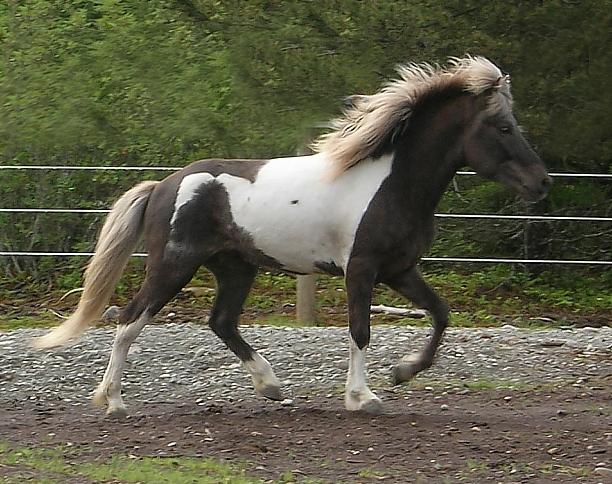 A cél: az USA-ban az amerikaiak ne szoruljanak ki a kisautók piacáról
A koncepciótól a piacra dobásig: 25 hónap (43 hónap helyett)
Jellemzők:
kicsi (< 2000 font)
olcsó (< 2000 USD)
hibás ( hátulról ütközés esetén: üzemanyag szivárgás, berobbanás, kigyulladás)
1972-1978. hatósági vizsgálatok
1978. a hatóság követelésére a Ford megkezdi a Pinto visszahívását
Pintó
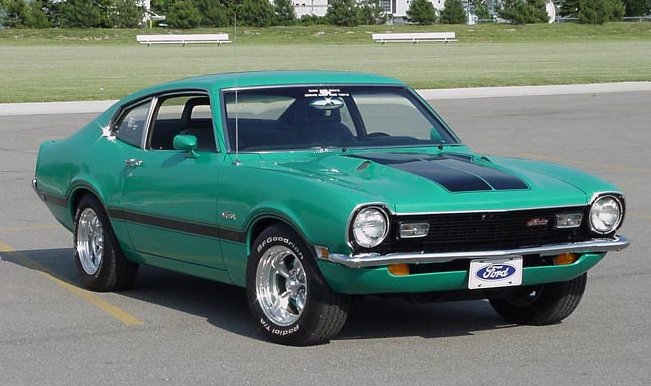 Ford Pinto
22
[Speaker Notes: Kistestű pöttyös ló: rendelkeznie kell legalább 95 cm2 rózsaszín bőrfelülettel, fehér szőrrel a testén, illetve két évesnél idősebb lovak esetében a fej bizonyos részein.
 1 font = 453,6 g]
Ami a képletből kimaradt
A Ford számításai
Az eredmény
Fizetendő kártérítés:
	49,5 millió USD/év
	(180 halott x 200.000
	+180 megégett ember x 67.000 
	+ 2100 kiégett autó x 700)
 A hiba kijavítása:
	137 millió USD/év
1,5 millió Pinto visszahívása
Kártérítés 1978-ban 128 millió USD
Több mint két tucat halott
Minden idők legrosszabb 50 autója cím (1971)
23
[Speaker Notes: A gyártás előtti törésteszteken a mérnökök felfedezték a potenciális veszélyt – mégis elkezdték a gyártást mert a szerelősor készen állt]
És a főnök?
1946: A Ford mérnökgyakornoka
1956: „56-ot 56-ért” finanszírozási modell kitalálója
1960: A Ford legnagyobb divíziójának vezetője
1970: A Ford elnöke
1977: Ifjabb Henry Ford lefokozza
1978: A Ford elbocsátja
1979: Chrysler – elnök-vezérigazgató
1992: Nyugdíjba vonul
2007: Hová lettek a vezetőink? c. könyve megjelenik
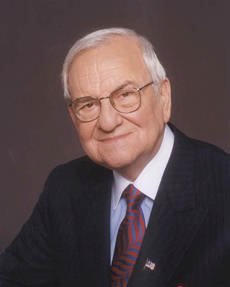 Lee Iacocca
(1924 - )
24
[Speaker Notes: Ifjabb Henry Ford az alapító unokája
 A lefokozáshoz igénybe vette a McKinsey szolgáltatásait: a menedzsmentstruktúra átalakítása: Iacocca a 3. ember lesz
 Az Akik a világot mozgatják – sikeres üzletemberek című könyv nem is említi a Pintó-ügyet – ifjabb Henry Ford zsarnokságának tulajdonítja Iacocca eltávolítását
 „56-ot 56-ért” kampány: az 1956-os modellekre kölcsönt ajánlott, 20%-os előleg befizetése után havi 56 dollárt kellett fizetni 3 éven át.]
Közölték-e Iacoccával, amikor legelőször felfedezték a potenciális veszélyforrást jelentő hibát?
Igen:

Nem:
25
[Speaker Notes: Szavazni és számolni
 Ha nem, miért nem?]
Az igazság
„ Isten ments! – nyilatkozta a Pintón dolgozó egyik magas beosztású alkalmazott 1977-ben a Mother Jonesban megjelent cikk szerint. – Azt az embert azon nyomban elbocsátották volna. Abban az időben az autók biztonsága nem volt kedvelt téma a Fordnál. Lee előtt pedig egyenesen tabunak számított. Ha felvetettünk egy problémát, ami késleltette a Pinto megjelenését, Lee rágta a szivarját, kinézett az ablakon, és azt mondta: Olvasd el a termékkel kapcsolatos célkitűzéseinket, és irány vissza dolgozni!”

(Max H. Bazerman, Ann E. Tenbrunsel: Etikátlan lépések, HBRm 2011. május)
26
Javult-e a helyzet az elmúlt négy évtizedben?
Igen:
Nem:
Tartózkodik:
27
A „shareholder” modell
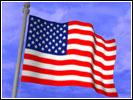 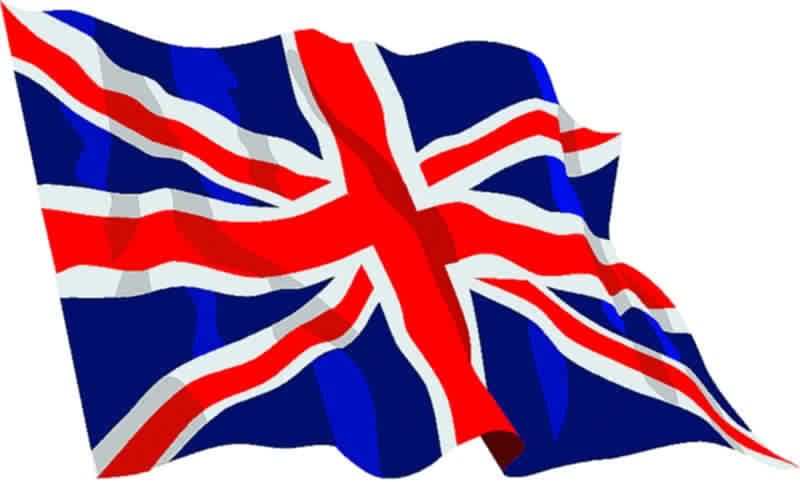 A magánvállalatoknak csak a tulajdonosok érdekeivel kell törődniük

Az adót tisztességesen be kell fizetni, de más kötelezettség a társadalom felé nincs

Az igazgatótanács dolga a tulajdonosok érdekeinek érvényesítése
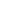 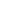 28
Egy vélemény
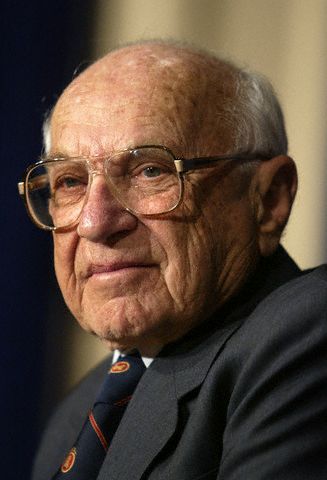 „Kevés trend áshatja alá olyan mélyen a mi szabad társadalmunk alapjait, mint az, ha a vállalatok vezetői másfajta társadalmi felelősséget is felvállalnak azon kívül, hogy annyi pénzt csináljanak a részvényeseiknek, amennyit csak bírnak.”
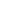 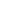 M. Friedman: The Social Responsibility of Business is to Increase Its Profits. New York Times magazine, 1970. szept. 13.
Milton Friedman
(1912 - 2006)
29
Egy globális vállalat filozófiája?
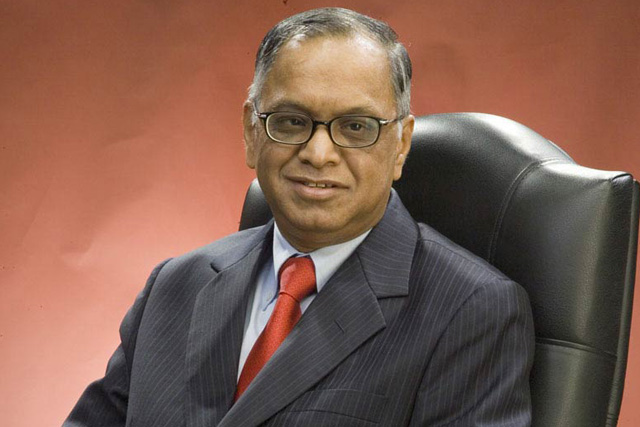 „A globalizáció azt jelenti, hogy ott szerzünk tőkét, ahol a legolcsóbb, ott termelünk, ahol a legalacsonyabbak a költségek, és ott adunk el, ahol a legnagyobb nyereséget tudjuk elérni.”
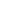 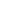 Narayana Murthy
elnök, INFOSYS
Narayana Murthy
(1946 - )
30
A „stakeholder” modell
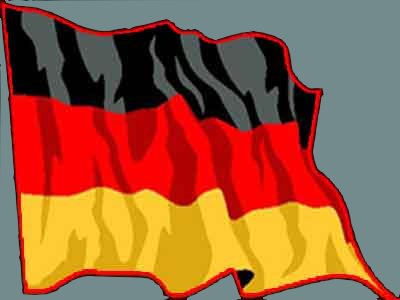 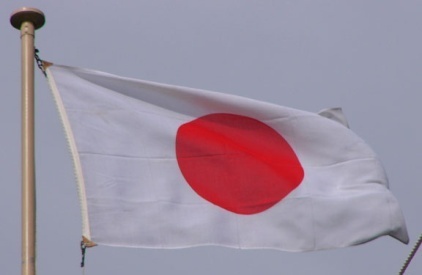 A vállalatnak a tulajdonosokon kívül más érdekcsoportok érdekeire is tekintettel kell lennie

A vállalat társadalmi intézmény, felelős a társadalomnak

Az igazgatótanács az érdekegyeztetés fontos színtere
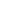 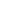 31
Felelősség kontra egyenrangúság
Felelős az, aki köteles
számot adni a rábízott dologról, személy(ek)ről
a velük kapcsolatos anyagi, jogi stb. következményeket viselni
„…ez az új rendszer (wiki-munkahely) félresöpri a régi hierarchiát…”
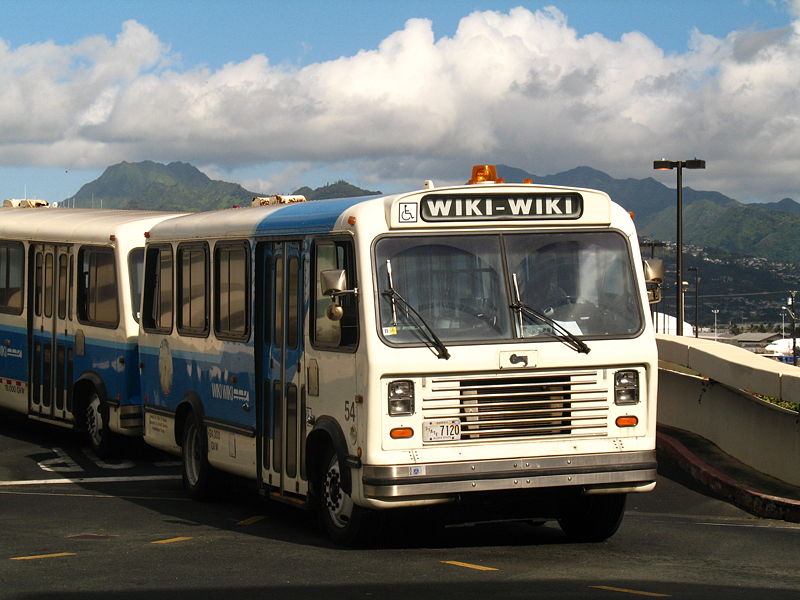 32
[Speaker Notes: A vezető felelős a beosztottak magatartásáért is
VG 2009.04.24. – Németországban terv: a menedzserek éves fizetésükkel feleljenek a rossz döntéseikért
Wikinómia alapelvei: nyitottság; az egyenrangúak együttműködése, a megosztás, globális cselekvés
Tudja-e valaki, hol készült ez a fénykép?
Wiki wiki (hawaii): fürge, nagyon gyors; wiki wiki bus a honolului repülőtéren]
Miért?
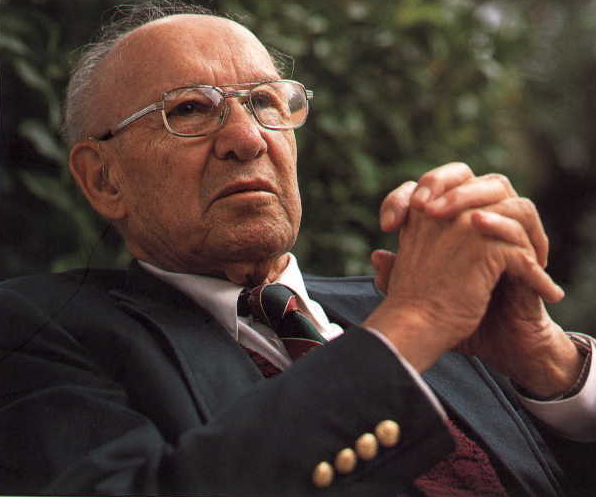 „Minden szervezetnek vállalnia kell a felelősséget a tekintetben, milyen hatást gyakorol az alkalmazottaira, az ügyfeleire, a környezetre általában, mindenkire és mindenre, ahol csak jelen van.”
Drucker minden napra (Április 24.)
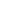 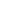 Peter F. Drucker (1909-2005)
33
[Speaker Notes: Erkölcs és gazdaság dilemmái:
Friedman: nincs szükség etikára a gazdaságban
European Business Ethics Network: etikus/felelős viselkedés követendő, mert gazdaságilag is kifizetődő. Pl. egy régi konferencia két előadója
Nincs üzleti etika, csak egyféle etika van
Az üzleti etika létjogosultsága]
Tartalom
Alapozás
Vezetés / menedzsment, „Value-based Management”
Értékek, alapértékek, „Managing by Values”
Felelősség és hatalom
Miért felelős a vezető?
Hatalom kontra hatalommánia
A munkahelyi légkör ereje
Vezetési stílusok
Motiválás
Szervezeti kihívások
Etikai üzemzavar
Szervezetek és közösségek
Bizalomépítés
A bizalom típusai
A bizalom menedzselése 
Jellemformálás
A jellem lényege
A jellemművelés elemei
34
Hatalom
„A hatalom – az a képesség, hogy az ember az ellenállással szemben is érvényesíteni tudja akaratát – mindig is lényegi eleme volt a vezetésnek. Hagyományosan azonban a hatalom mindig is két másik összetevővel volt egységben: a céltudatossággal és a partnerséggel.”
(Os Guinness)
A hatalom: befolyásolási képesség
Céltudatosság hiányában a vezető sehova sem vezet
Partnerség nélkül a vezetők senkit sem vezetnek
35
Manipuláció
„Mások gondolkodásának és viselkedésének olyan rejtett befolyásolása és irányítása, amely a manipuláló érdekeinek felel meg.”
(Hársing László)
Milyen következményei lehetnek a manipulációnak?
Mi különbözteti meg a hatalmat a manipulációtól?
36
A hatalom formái
Pozícionális/irányító: funkcióból adódó döntési hatalom
Szankcionális: elismerés/elítélés osztás által gyakorolt hatalom
Definiális: a helyes/helytelen, jó/rossz stb. definiálásából adódó hatalom
A kompetencia (információ) hatalma
A kapcsolatteremtés hatalma
A „szürke eminenciások”: a rendszer, az intézmény játékszabályainak ismeretéből eredő hatalom
37
A hatalommániás emberek taktikái(Martina & Volker Kessler)
Szelektív hallás és emlékezet
Figyelemelterelés
Önigazolás / a hibák másra hárítása
Rejtett vagy nyílt megfélemlítés, elbizonytalanítás
Lelkiismeret-furdalás, bűntudat keltése
A fájdalomküszöb átlépése
Az áldozat szerepének eljátszása
Tények tagadása/kicsinyítése/felnagyítása
Dobálózás hamis tényekkel
Mások leértékelése
Passzív agresszió
A környezet kézbentartása
Konfliktusok keresése
A bizalom megkövetelése
A hivatali tekintély túlhangsúlyozása
Mások hatalommániásnak bélyegzése
38
„Mi az igazság”
János evangéliuma 18.fejezet 28. – 19. fejezet 16.versek
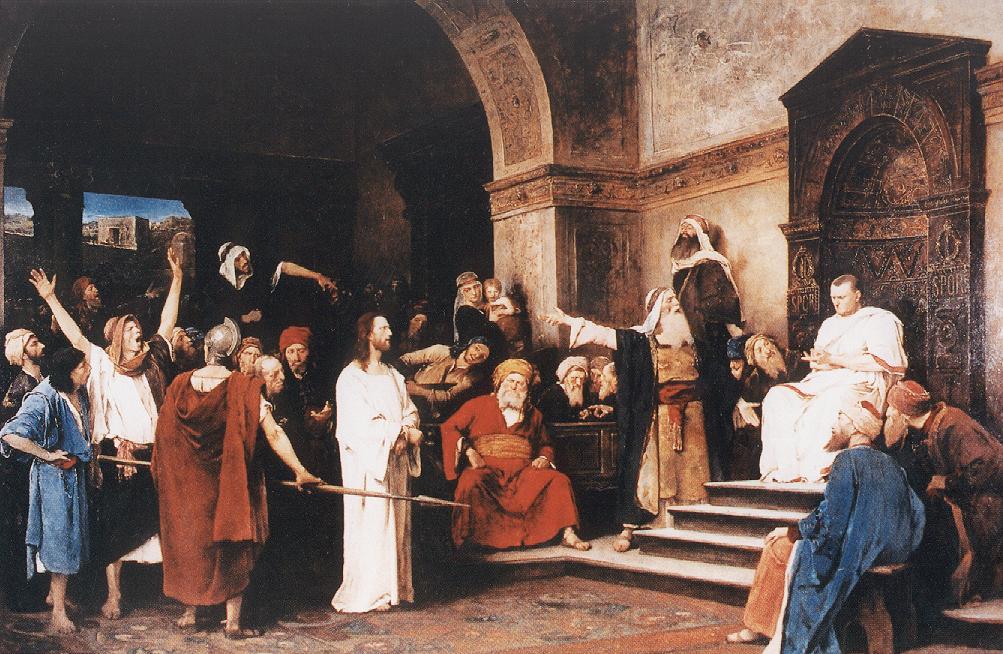 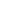 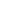 Krisztus Pilátus előtt
MUNKÁCSY Mihály
39
[Speaker Notes: Hosszabb történet: milyen erők befolyásolták Pilátus hatalmi képességeit?
Hány szakasz? – az épület előtt, épületben… (7)]
Az előzmények
„Amikor azt mondta nekik: „én vagyok” – visszatántorodtak és a földre estek.” (János 18,6)
Az utolsó vacsora; Jézus megmossa a tanítványok lábát
„Új parancsolatot adok nektek, hogy szeressétek egymást: ahogyan én szerettelek titeket, ti is úgy szeressétek egymást.” (János 13,34)
Júdás árulása; Jézus elfogása
Jézus jogszerűtlen kihallgatása Annás és Kajafás előtt
Az egyik szolga arcul üti Jézust
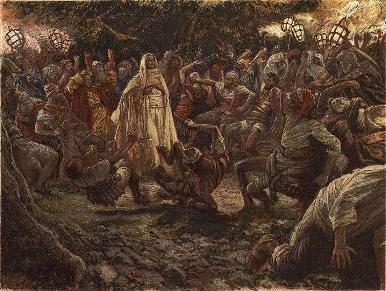 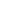 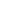 Visszatántorodtak és a földre estek
James TISSOT
40
[Speaker Notes: A nagyhét eseményeit nagyon részletesen írja le a Biblia
Annást Kr. u. 15-ben megfosztották főpapi tisztétől
A vádlottat nem ítélhették el a tárgyalásának napján
(Jézus elfogatása: Jn 18,1-11)]
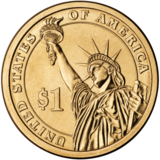 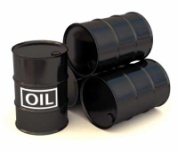 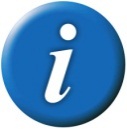 Pilátus hatalmi bázisai
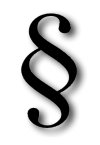 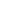 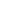 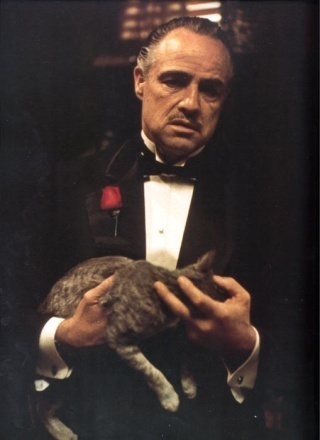 41
[Speaker Notes: Szabály, forrás, kapcsolat
Megengedte, hogy a római csapatok bevigyék Jeruzsálembe a hadi jelvényeket a császár képmásával
Heródes – Galilea negyedesfejedelme, az ünnep miatt ő is Jeruzsálemben (Lukács 23,12)
Pilátus kivégeztetett több samáraiai vezetőt 36-ban egy vallási rendezvény miatt; Tiberius császár meghalt mielőtt Pilátus Rómába ért]
1. Pilátus gyengének mutatkozik
„Pilátus ekkor kijött hozzájuk az épület elé…”
Pilátus belemegy a jogszerűtlen eljárásba – enged a lágy zsarolásnak
Első döntése: 
„Vegyétek át ti, és ítéljétek el a törvényetek szerint.”
Elfogadja a nép vezetőinek hamis, de hízelgő érvelését és visszavonja döntését
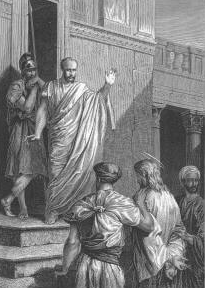 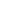 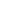 Jézust Pilátushoz viszik  Alexandre BIDA
42
[Speaker Notes: A hatalom elvesztésének hétlépéses folyamata
Túl akartak lenni Krisztus kivégzésén – de tiszták akartak maradni az ünnepre
Korábbi rossz döntésének (császári jelképek beengedése) következménye: felesleges gesztust lesz]
2. Nem akar szembenézni az igazsággal
„Pilátus azután ismét bement a helytartóságra, behívatta Jézust…”
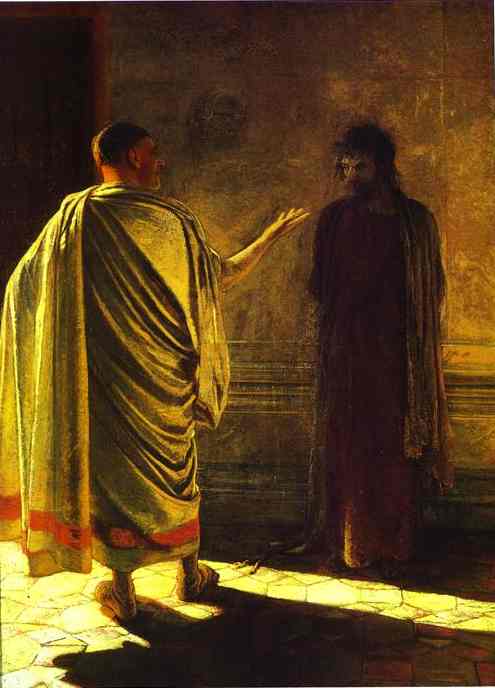 Jó kérdések:
„Te vagy a zsidók királya?”
„Mit tettél?”
„Akkor mégis király vagy Te?”
„Mi az igazság?”
Nem várja meg a választ
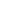 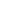 Mi az igazság?
Nikolay GAY
43
3. Döntés helyett alkudozás
„…ismét kiment … Én nem találok benne semmiféle bűnt.”
„Tudta ugyanis, hogy Jézust irigységből szolgáltatták ki neki.” (Máté 27,18)

Igazság helyett kétséges taktika
Ésszerűtlen, kétségbeesett próbálkozás
Visszavonhatatlan rossz ajánlattal áll elő
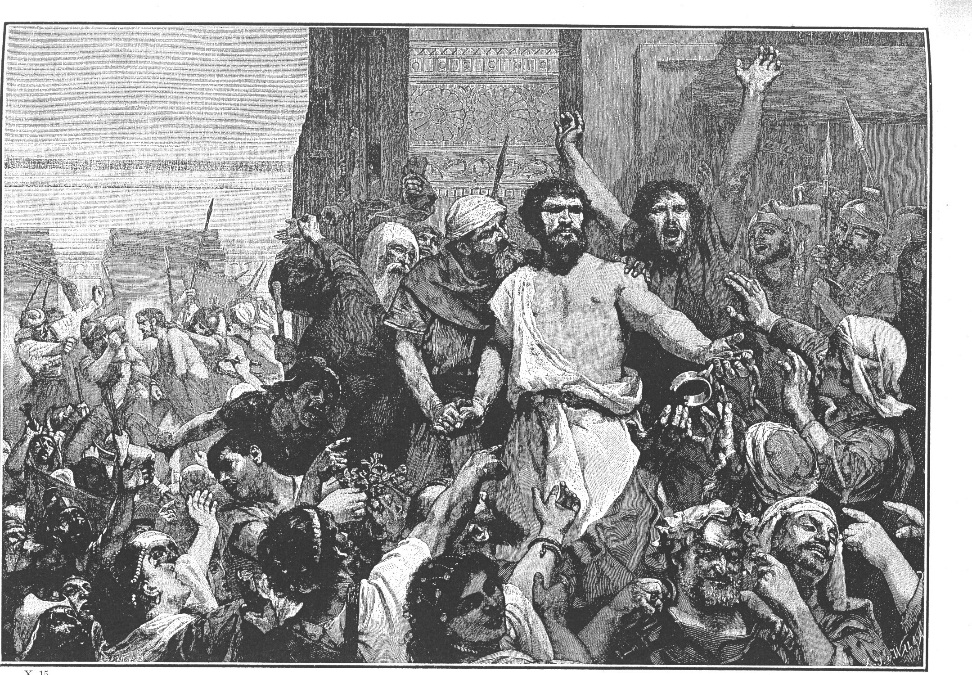 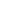 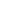 Barabbást bocsásd szabadon
 Charles Louis Lucien MULLER
44
[Speaker Notes: Összekapcsol két egymástól független ügyet
Mire számított? Csodára? Tisztességükre? Könyörületükre? Észheztérésükre? Arra, hogy jobban szeretik Jézust mint Barabbást?]
4. Az igazságtalanság és az irracionalitás fokozódik
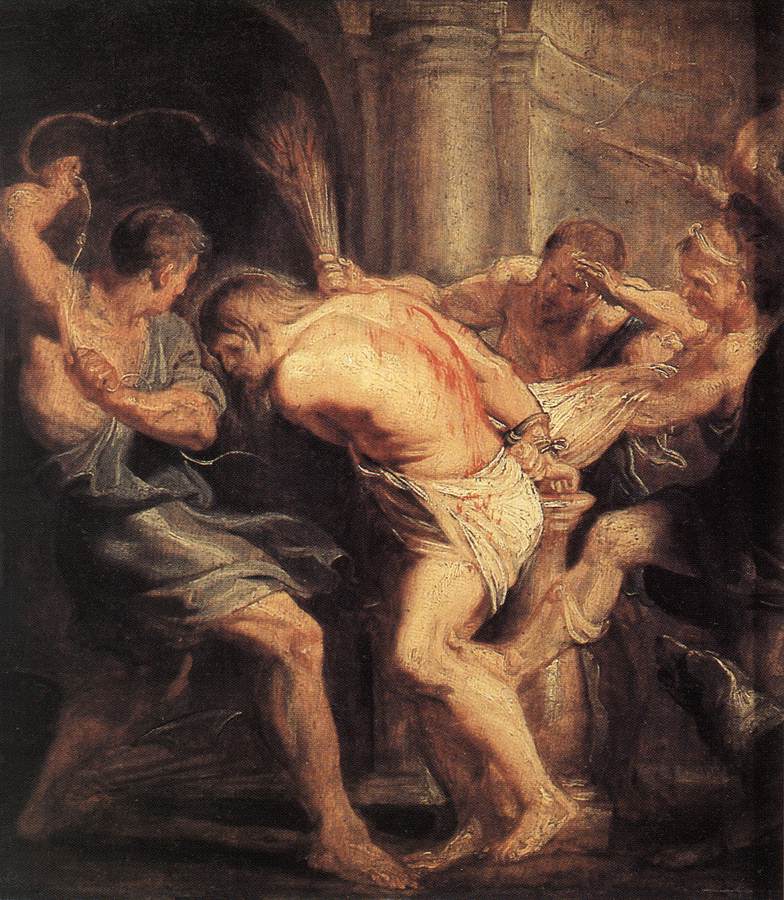 „Akkor Pilátus elvitte Jézust, és megkorbácsoltatta. A katonák tövisből koronát fontak, a fejére tették, és bíborruhát adtak rá; oda járultak hozzá, és ezt  mondták: „Üdvözlégy zsidók királya!” – és arcul ütötték.”
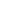 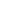 Krisztus megkorbácsolása
Peter Paul RUBENS
45
5. A félelem eluralkodása
„Íme kihozom őt nektek. Tudjátok meg, hogy semmiféle bűnt nem találok benne.”
„Feszítsd meg, feszítsd meg!”
„…feszítsétek meg, mert én nem találom bűnösnek.”
„…a törvény szerint meg kell halnia, mert Isten Fiává tette magát.”
„…még nagyobb félelem szállta meg.”
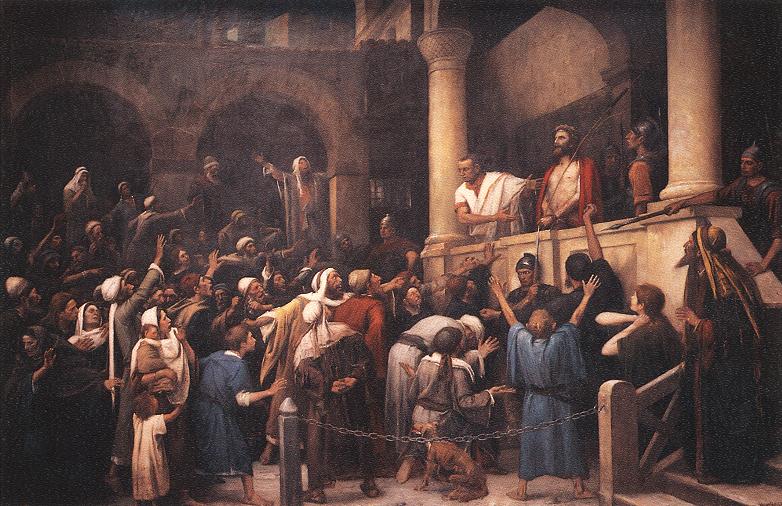 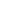 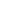 Ecce Homo
MUNKÁCSY Mihály
46
[Speaker Notes: A szabályok és szándékok ütközése
Döntő kérdés: hogyan viszonyulunk ahhoz, hogy Jézus Isten Fiává tette magát?
Hazug gonosztevő? Megtébolyodott szent? Isten Fia?]
6. Illúzió kontra valóság
„Nekem nem felelsz? Nem tudod, hogy hatalmam van arra, hogy szabadon bocsássalak, de hatalmam van arra, hogy megfeszítselek.”
„Semmi hatalmad nem volna rajtam, ha felülről nem adatott volna neked.” 
Igyekezet kontra „az a képesség, hogy az ember az ellenállással szemben is érvényesíteni tudja az akaratát.”
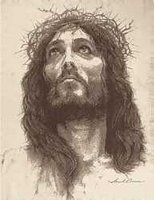 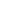 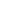 Töviskorona
Mark CANNON
47
[Speaker Notes: Os Guinness hatalom definíciója]
7. A felelősség áthárítása
„Amikor Pilátus meghallotta ezeket a szavakat, kihozatta Jézust az épület elé, és bírói székbe ült.”
„Ne avatkozz ennek az igaz embernek a dolgába, mert sokat szenvedtem ma álmomban miatta.”                                (Pilátus felesége, Máté 27,19)

„Vizet hozatott, megmosta kezét a sokaság szeme láttára, és így szólt: - Ártatlan vagyok ennek az igaz embernek a vérétől.-”              (Máté 27,24)
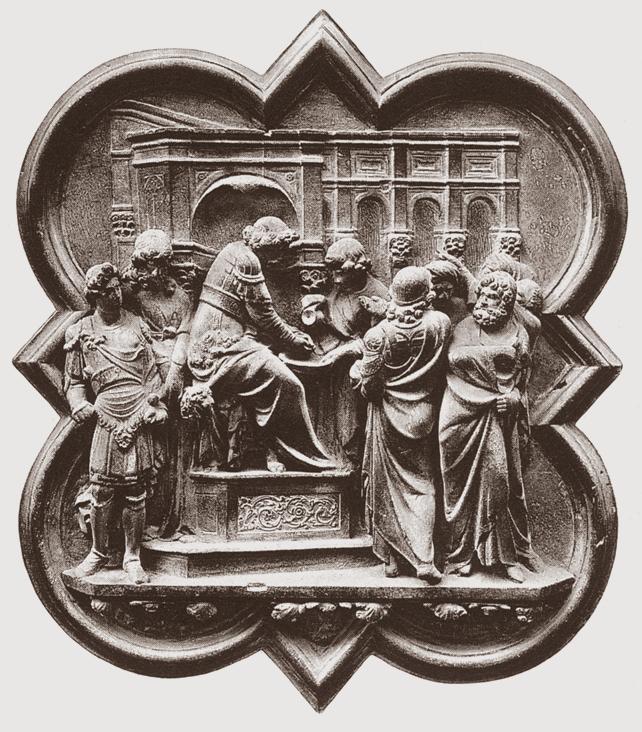 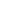 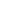 Pilátus kezét mossa
Lorenzo GHIBERTI
48
[Speaker Notes: A két momentum nem szerepel János evangéliumában
A feleség tanácsát elnyomta a feszítsd meg!
A bírói emelvényen kinyilvánítja, hogy nem tudta érvényesíteni akaratát az ellenállással szemben]
Hét tanács a hatalom megőrzéséhez(A „hatalom” fogalma itt értelemszerűen: tiszteleten, elfogadáson alapuló hatalom, megj. FJ)
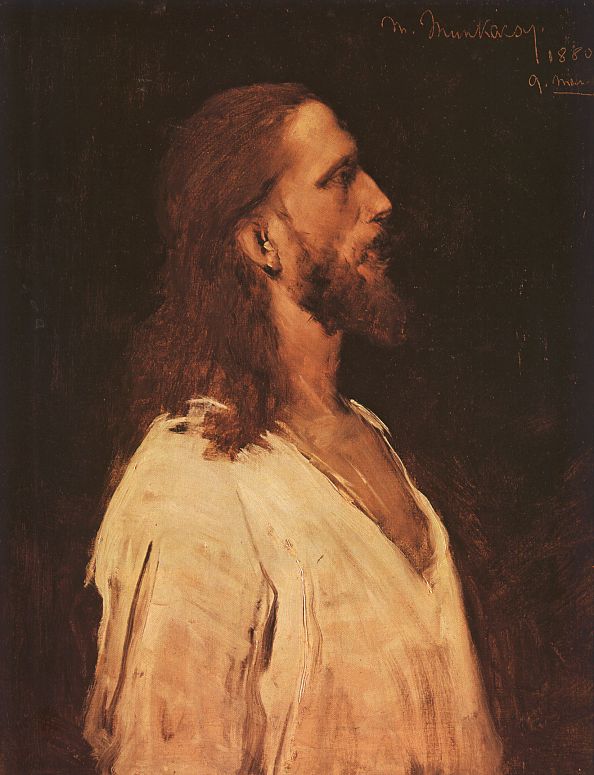 Ne engedj semmilyen zsarolásnak!
Ragaszkodj az igazsághoz!
Ne ajánlj hamis kompromisszumot!
A rossz döntést ne tetézd még rosszabbakkal!
Ne hagyd, hogy a félelem eluralkodjon rajtad!
Lásd be, hogy hatalmad korlátos!
Vállald a hatalommal járó felelősséget!
Krisztus Pilátus előtt
MUNKÁCSY Mihály
49
Tartalom
Alapozás
Vezetés / menedzsment, „Value-based Management”
Értékek, alapértékek, „Managing by Values”
Felelősség és hatalom
Miért felelős a vezető?
Hatalom kontra hatalommánia
A munkahelyi légkör ereje
Vezetési stílusok (részletek)
Motiválás
Szervezeti kihívások
Etikai üzemzavar
Szervezetek és közösségek
Bizalomépítés
A bizalom típusai
A bizalom menedzselése 
Jellemformálás
A jellem lényege
A jellemművelés elemei
50
A munkahelyi légkör meghatározása
Nem az a jó légkörű munkahely, ahová jó bejárni, hanem az, ahol jó dolgozni
A munkahelyi légkör azon tényezők összessége, amelyek a dolgozókat odaadó munkára (nem) készteti
51
A munkahelyi légkör tényezői
Rugalmasság: mennyire érzik a munkatársak, hogy szabadon kezdeményezhetnek
Felelősségtudat: mekkora felelősséget éreznek a szervezet iránt
Követelmények: milyen követelményeket állítanak maguk elé
Elismerés: mennyire érzik pontosnak teljesítményük értékelését és megfelelőnek munkájuk elismerését
Átláthatóság: mennyire látják tisztán a feladatukat és az értékeket
Elkötelezettség: mekkora elkötelezettséggel képesek dolgozni a közös célokért
52
[Speaker Notes: Goleman 6 tényezőt állapított meg a kutatásai során
Rossz munkahelyi légkör:
Merev, mindenki fél, nem mer kezdeményezni
Az emberek nem érzik magukénak az intézményt/vállalatot
Annyit dolgozzunk csak, hogy ki ne rúgjanak (elnézést)
„Kár hajtani, úgysem veszik észre a munkámat, különben is az jut előbbre, aki jól helyezkedik”
Kaotikus a szervezet, sok az üresjárat, a párhuzamosság, a változnak az elvárások
Elkötelezettség helyett alkalmazkodás]
Fontos-e a munkahelyi légkör milyensége?
Ha igen, miért, ha nem, miért nem?
53
Mitől függ, hogy egy közösségben milyen a légkör?
54
A munkahelyi légkör jelentősége
„A légkörre pozitívan ható vezetési stílust alkalmazó vezetők határozottan jobb pénzügyi eredményeket produkáltak, mint a légkörre negatív hatást gyakorló vezetési stílust alkalmazó vezetők. Ezzel nem azt állítjuk, hogy a teljesítmény szempontjából a légkör az egyedüli meghatározó tényező. A gazdasági viszonyok és a verseny dinamikája szintén nagyon fontosak. Kutatásaink azonban bebizonyították, hogy az eredmények csaknem egy harmada a munkahelyi légkörre vezethető vissza, és ez egyszerűen túl sok ahhoz, hogy ne vegyünk róla tudomást. ”  
(Daniel Goleman)
55
Kurt Lewin vezetési stílusai
56
A Lewin-modell „értékelése”
Először vizsgálta a vezetési stílusok hatását
1939, fiúkból álló csoportok („régi”; nem munkacsoportok)
Lewin érvelése a demokratikus stílus mellett
Társadalmi, kulturális tényezők hatásai bizonyos mértékig aláásták megállapításait
Megállapította, hogy a vezetők hozzáállása megváltozhat, a vezetési képességek fejleszthetők
57
Tartalom
Alapozás
Vezetés / menedzsment, „Value-based Management”
Értékek, alapértékek, „Managing by Values”
Felelősség és hatalom
Miért felelős a vezető?
Hatalom kontra hatalommánia
A munkahelyi légkör ereje
Vezetési stílusok
Motiválás (részletek)
Szervezeti kihívások
Etikai üzemzavar
Szervezetek és közösségek
Bizalomépítés
A bizalom típusai
A bizalom menedzselése 
Jellemformálás
A jellem lényege
A jellemművelés elemei
58
A teljesítményt befolyásoló képességek
Technikai szakértelem (pl. könyvelés, üzleti tervek készítése)
Kognitív képességek (IQ) (pl. elemző érvelés, logikai következtetések)
Az érzelmi intelligenciát – önmagunk és kapcsolataink eredményes kezelésének képessége – demonstráló kompetenciák (pl. a másokkal való együttműködés képessége, a változásvezetésben mutatott eredményesség)
59
Megdöbbentő megállapítások
Az érzelmi intelligencia kétszer olyan fontos szerepet játszik a szervezet minden szintjén betöltött munkakörökben, mint a technikai szakértelem és a kognitív képesség
A kiemelkedően és az átlagosan teljesítő felsővezetők pszichológiai profiljának összehasonlításánál jelentkező különbség 90%-a az érzelmi intelligenciával összefüggő tényezőknek tulajdonítható
Magas, illetve átlagos érzelmi intelligencia szinttel jellemezhető felsővezetők részlegei bevételi eredményei között 30-40%-os különbséget is mérnek
(David McClelland, 1996; David Golemann, 1997)
60
[Speaker Notes: Az eredményes vezetőknek nagyon eltérő a személyes stílusuk, módszereik és eszköztáruk, de közös vonásuk, hogy igen magas szintű az érzelmi intelligenciájuk
A szakmai és a kognitív képességek is fontosak, de elsősorban „küszöbképességekként” kezelendők]
Az érzelmi intelligencia öt összetevője a munkában
61
Az érzelmi intelligencia öt összetevője a munkában (folyt.)
(D. Goleman: Mitől lesz valaki vezető?)
62
Tartalom
Alapozás
Vezetés / menedzsment, „Value-based Management”
Értékek, alapértékek, „Managing by Values”
Felelősség és hatalom
Miért felelős a vezető?
Hatalom kontra hatalommánia
A munkahelyi légkör ereje
Vezetési stílusok
Motiválás
Szervezeti kihívások
Etikai üzemzavar
Szervezetek és közösségek
Bizalomépítés
A bizalom típusai
A bizalom menedzselése 
Jellemformálás
A jellem lényege
A jellemművelés elemei
63
Ami kiszámítható
„A tanulság, hogy
valóban nem éri meg jogkövető adózónak lenni…
nem érdemes egy közepesen jó lehetőséget elfogadni, úgyis érkezik még egy…
puszta költségvetési érdekek továbbra is erősebbek egyes jogállami érdekek megőrzésénél…
az adóamnesztia-jellegű intézkedések várhatóan nem fogják emelni… az adómorált.”

(Jalsovszky Pál: Adóamnesztia újratöltve; VG. 2014. március 11.)
„Az etikátlan viselkedések kedvező eredmények miatti megjutalmazása a hosszú távú katasztrófa előidézésének biztos módszere.”

(Max. H. Bazerman, Ann E. Tenbrunsel: Etikátlan lépések; HBRm 2011. május)
64
[Speaker Notes: Ha külön nem jelzem, ebből a cikkből idézek
Ethical Breakdowns, HBR 2011. április; Munkacím: Etikai üzemzavar]
Megkérdőjelezhető előfeltevések
„…a menedzserek döntő többségének az a célja, hogy etikus módon vezesse a szervezeteket…”
„…néhány vezető megrögzött csaló…”
„…azért … szegik meg az etikai szabályokat, mert feletteseik nem veszik észre…”
„Újabb botrány az ADAC-nál

Félmilliárd euró adótartozást halmozott fel  a napjainkig megbízhatónak tartott, 18 millió tagot számláló német autóklub, az ADAC a Spiegel hírmagazin szerint.”

(VG. 2014. március 11.)
65
[Speaker Notes: Korábbiak
Meghamisították „A németek kedvenc autója” elnevezésű rangsort (Sárga Angyal díj)
A szolgálati mentőhelikoptert a klub vezetői többször magáncélra használták
Következmény: 18 millió  tagból 300 ezer kilépett (1,7%)]
Etikátlan lépések – etikai lábnyomok
A helyzet súlyossága
Az ökológiai lábnyomról
„Gyakran még a legjobb szándékú igazgatóknak sincs tudomásuk sem a saját etikátlan viselkedésükről, sem az alkalmazottaikéról.”
(Wikipédia, 2014. szeptember 5.)
66
[Speaker Notes: Az etikus szervezet öt korlátozó tényezőjét (nem az összes) fogjuk venni
Ökológiai lábnyom-elemzéseket számos kritika éri, de
az elosztások igazságosságát erősen megkérdőjelezi
felhívja a figyelmet a következményekre
Bevezetem az etikai lábnyom fogalmát, óriási szükség van rá
úgy tűnik, hogy a vezetők jó részében nem tudatosult ennek jelentősége
milyen és mekkora lábnyomokat hagyunk magunk után – elég jól megjósolhatók a következmények
Ökológiai lábnyomok: szén (erdő CO2 elnyeléséhez), legelő, erdő, halászat, szántó, beépített területek]
1. lépés: Rosszul megfogalmazott célok
„Célokat jelölünk ki, és különféle ösztönzőkkel támogatjuk az  elérésüket a kívánt viselkedés elősegítése érdekében, de ezek negatív magatartást váltanak ki”
„Ha nem jön össze a minimumként előírt számú kérdőív-kitöltő, megduplázom a tényleges számot, az arányok maradnak…”

(Okos, szorgalmas, igazságosságra érzékeny egyetemi hallgatók)
1. lábnyom: Távolodunk a valódi céloktól
67
[Speaker Notes: - Példák saját üzleti és tanári tapasztalataimból]
2. lépés: Érdekvezérelt vakság
„Szemet hunyunk mások etikátlan viselkedése felett, ha az érdekünk úgy kívánja, hogy ne tudjunk róla.”
„Szakmailag nem értek egyet, de vezetői döntés volt, végrehajtom. Másik választási lehetőség lett volna, hogy »hazamegyek«, de ezt nem venné észre senki.”

(Nagyvállalati HR-igazgató)
A mi hasonló magatartásunkat szinte teljes vakság fedi.
2. lábnyom: Belső meghasadás
68
3. lépés: Közvetett vakság
„Kevésbé tartunk másokat felelősnek az etikátlan viselkedésért, ha azt egy harmadik fél által hajtották végre.”
„Mi soha nem adunk 10%-ot a potenciális megbízónak. Ha valamelyik alvállalkozónk mégis így tenne, arról nem tehetek...”

(„Etikus” cégvezetők)
3. lábnyom: A józan gondolkodásra való képesség elvesztése
69
4. lépés: A csúszós lejtő
„Kevésbé vesszük észre mások etikátlan viselkedését, ha fokozatosan alakul ki.”
„Kilenc évig tökéletesen megbíztam benne… mégis 5 évbe és 25 millióba került a munkaügyi per.”

(Naiv ügyvezető igazgató)
Ugyanez vonatkozik a saját viselkedésünkre.
4. lábnyom: A bizalom elporladása
70
[Speaker Notes: Általában hónapokig tart, hogy leszoktassunk egy becsületes kezdő munkatársat a füllentésről]
5. lépés: Az eredmények túlértékelése
„Kedvező eredmények esetén hajlamosak vagyunk eltekinteni az azt elősegítő etikátlan viselkedéstől.”
„Igazad van, de ha őt kirúgnám, néhány héten belül a többi vezetővel is ezt kellene tennem…”

(Vezérigazgató a helyettesének)
5. lábnyom: Értékek helyett cinizmus
71
Csodaszerek helyett küzdelem
„Tekinthetünk úgy is a millenniumiakra, mint akik olyan változásokért küzdenek, amelyekre minden generáció vágyik.”

(Jeanne C. Meister, Karie Willyerd: A milleneumi generáció mentorálása;HBRm 2010. szeptember)
Meddig lesz erejük a harchoz?
Mit tesznek majd, ha rájönnek, hogy nincsenek tisztek és tábornokok velük?
És mi lesz, ha rádöbbennek a verseny etikátlan aspektusaira?
72
Tartalom
Alapozás
Vezetés / menedzsment, „Value-based Management”
Értékek, alapértékek, „Managing by Values”
Felelősség és hatalom
Miért felelős a vezető?
Hatalom kontra hatalommánia
A munkahelyi légkör ereje
Vezetési stílusok
Motiválás
Szervezeti kihívások
Etikai üzemzavar
Szervezetek és közösségek
Bizalomépítés
A bizalom típusai
A bizalom menedzselése 
Jellemformálás
A jellem lényege
A jellemművelés elemei
73
Egy továbblapozott cím
„Egy önjelölt menedzsmentguru divatteremtő próbálkozása”
„A szakmai közösségeket a szervezet alapstruktúrájába kell illeszteni”
„A Harvard Business Review-nak is vannak középszerű cikkei”
Alakítsuk közösséggé a vállalatokat!



2009. december – 2010. január
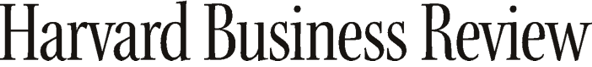 74
[Speaker Notes: A HBR magyar kiadása egy igazi híd volt a tudomány és a gyakorlat között és járható utak térképeként szolgált a menedzsment szakirodalom dzsungelében (2012-ben a Zöld újság nem jelentette meg – új kiadóval sajnos eddig még nem sikerült megegyezni)
Ebben jelent meg az „Alakítsuk közösséggé a vállalatokat” című cikk]
Mintzberg tézise
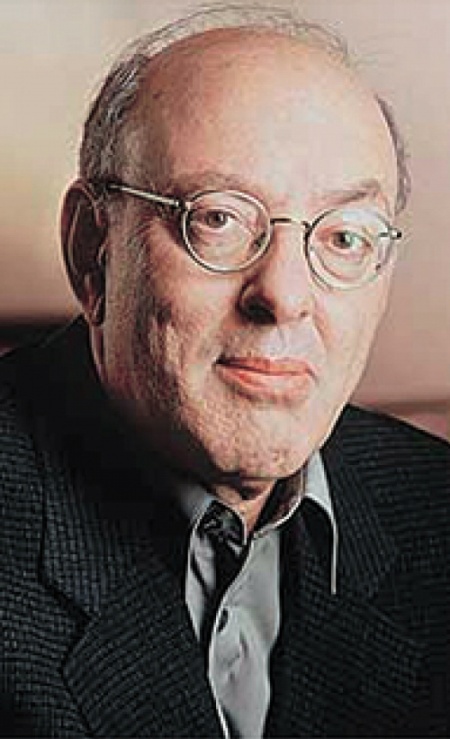 „ A jelenlegi gazdasági krízis hátterében egy másik, sokkal jelentősebb válság húzódik meg: eltűnt a közösségi tudat – az emberek már nem érzik, hogy valami olyanhoz tartoznak és valami olyanról gondoskodnak, ami nem csak róluk szól.
 …
Az eredmény: gondatlan, nemtörődöm magatartás, amely térdre kényszerítette a globális gazdaságot.”
Henry Mintzberg
(1939 - )
75
[Speaker Notes: Nevéhez fűződik: elmélet kontra gyakorlat
Menedzsmentfunkciók kontra menedzseri szerepek
Nem minden szervezet egyforma: 5 tipikus szervezeti konfiguráció
A szervezetben működő 7 fő erő
Ahol erős volt a közösségi szellem tovább erősödött
Ahol gyenge volt a közösségi szellem tovább süllyedt

Szavazás:
Ki ért egyet vele?
Ki nem ért egyet vele?]
Egy ellenvélemény
„Tény, hogy nem ismerjük az együttműködés értékét. Néhány empirikus tanulmány szerint a bizalom és az együttműködés elengedhetetlenül fontos ahhoz, hogy hajlandónak mutatkozzunk a tudás, az információ és ötletek megosztására. Ugyanakkor az is nyilvánvaló, hogy a kreativitás és a tudásteremtés fejlődését a kompetitív környezet ösztönzi. De vajon vannak-e az együttműködésnek korlátai vagy az minden esetben célravezetőbb, mint a verseny? Mikor lesz az együttműködésből csoportgondolkodás?”
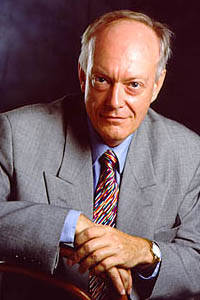 Karl-Erik Sveiby
(1946 - )
76
[Speaker Notes: Sokan a TM atyjának tekintik
Több mint 10 éves vélemény
Rossz emlékek a „közösről”
A hatékonyság és a kreativitás fenyegetettsége
A felelősség szétporladása
A megfelelés kultúrájának erősödése
Közösség helyett klub

Osztrák-Magyar Monarchia közös hadsereg
TSZ – „Közösségi kényszer”]
Egy megerősítő vélemény
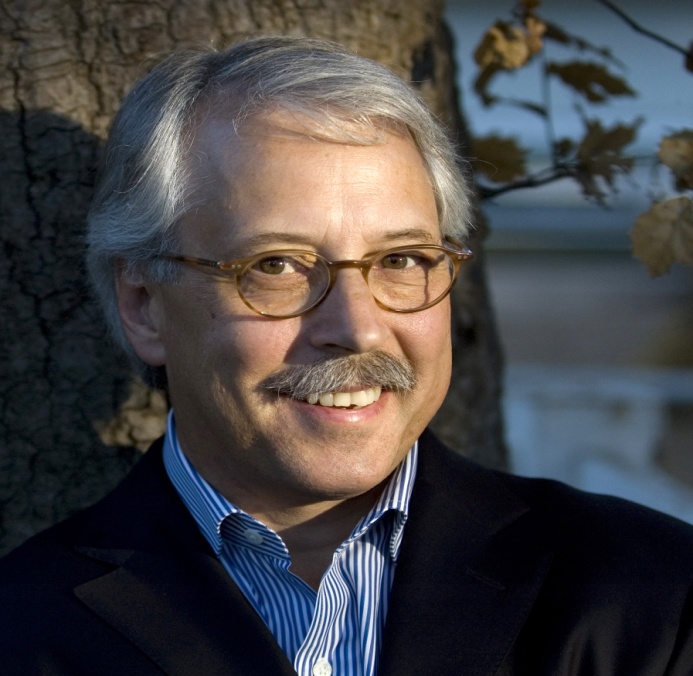 „Annak érdekében, hogy az alkalmazottak elkötelezettsége maximális legyen, a menedzsmentrendszerek segítsék elő szenvedélyes, önmagukat meghatározó közösségek alakulását!
Gary Hamel
(1954 - )
77
[Speaker Notes: Mély vágy a közösség után
A közösségi média nem helyettesíti a közösséget
A bizalom fundamentuma
A tudásmegosztás természet es közege
A személyes fejlődés előfeltétele
Nagyon kíváncsi voltam, hogy mit mondanak a fiatalok (és nem az, hogy mit mondanak róluk; nagy érték, ha valaki egyetemi/főiskolai oktató lehet; utolsó utáni lehetőség, hogy még adjunk nekik valamit]
És a fiatalok?
Miért nem?
„Mert van aki mindent megoszt.”
„Személytelen.”
„Rombolja az emberi kapcsolatokat.”
„Könnyen ítélkeznek az emberek az alapján, amit ott látnak, hallanak.”
„Teljesen feleslegesnek tartom.”
„Apró betűs rész: a feltöltött képeinkkel vállaljuk, hogy azokat bármikor, bárhol a FB felhasználhatja.”
„Függővé tesz.”
„Túl sok információ érhető el.”
„Az emberek önkéntelenül is kiadják magukat.”
„Ø” (Aki nem unatkozik)
„Olyan emberek is be akarnak jelölni, akik az utcán rám sem köszönnek.”
„Elfelejtünk élni.”
Miért szereti a Facebookot?
„Napi kapcsolat azzal, akivel egyébként nem lehetne.”
„Vészhelyzet esetén lehet rajta mozgósítani.”
„Ingyen van.”
„Nem szeretem.”
„Könnyen és gyorsan lehet informálódni.”
„Új ismerősökre tehetek szert.”
„Nem unatkozom.”
„Oldhatja a gátlásokat pozitív értelemben.”
„Könnyű rajta osztálytalálkozót szervezni.”
„Lehet lájkolni.”
78
[Speaker Notes: 2011. ősz (fiatal kolléganőm: valószínűleg még több lenne a „nem” oldalon)
19+1 végzős kommunikáció szakos hallgató véleménye
Itt csak a 4. kérdésre adott válaszokból adok ízelítőt
1-2.	Mit ért ön a közösség fogalma alatt? Sorolja fel a közösségek jellemzőit! Különböző minőségben visszaadják azt amit tanultak
3.	Lehet-e egy munkahely közösség?„Egy munkahely az közösség. Inkább az a kérdés: lehet-e egy munkahely nem közösség?”20 igen (9 valamilyen formában egyenlőségjelet tett a kettő közé; a többiek: feltételekkel: kisebb csoport/nagyobb csoport; indoklás helyett következmény
Közösségi média: 63 miért szeretem (unalmas, ismétlődő), 50 miért nem szeretem (érdekes és elgondolkodtató)]
Még egy megerősítő vélemény
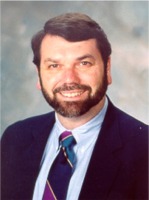 „A struktúrától független közösségek az utóbbi években elszaporodtak, és sok vállalat tőlük várta a funkcionális területek közti szakadékok áthidalására szolgáló kreatív megoldásokat. Az elmúlt néhány évben azonban a külső erők – a technológiai haladás, a globalizáció, a munkavállalók ideje iránti fokozott igények – veszélyeztették a közösségek sikerét.”
Richard McDermott
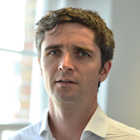 Douglas Archibald
79
[Speaker Notes: -Kitől/mitől várták a szakadékok áthidalását? A független közösségektől!]
A közösségek kialakításának és integrációjának alapelvei
„A régebben látott, független és önszerveződő csoportosulásokkal ellentétben a mai közösségek valódi struktúrát igényelnek.”
„A fenntartható közösségek a felső szintű menedzsment által meghatározott, valós problémákkal foglalkozzanak.”
„A formális célok és elérendő eredmények nemhogy gátolják az ötletek és információk cseréjét, hanem inkább stimulálják a közösségeket. Fontos kérdésekre irányítják a figyelmet, okot adnak a találkozásra és részvételre, és ami még fontosabb: megalapozzák a közösségek hozzájárulását a szervezet munkájához.”
„Ahhoz, hogy a közösségek megfelelően integrálódjanak a szervezetbe, a teamekhez hasonló módon erős, formális kapcsolatra van szükségük a szervezet felső szintű vezetőségével.”
„Hiábavaló a felső szintű menedzserek támogatása, ha nem tanúsítanak valódi elkötelezettséget a közösségek iránt.”
80
[Speaker Notes: Strukturáltság
 Szervezet számára fontos kérdésekre kell koncentrálni
 Célok és elérendő eredmények
 Valódi kormányzás
 A felső vezetés valódi elkötelezettsége]
Tartalom
Alapozás
Vezetés / menedzsment, „Value-based Management”
Értékek, alapértékek, „Managing by Values”
Felelősség és hatalom
Miért felelős a vezető?
Hatalom kontra hatalommánia
A munkahelyi légkör ereje
Vezetési stílusok
Motiválás
Szervezeti kihívások
Etikai üzemzavar
Szervezetek és közösségek
Bizalomépítés
A bizalom típusai
A bizalom menedzselése 
Jellemformálás
A jellem lényege
A jellemművelés elemei
81
A bizalom nélkülözhetetlensége
„Miközben céges botrányok, terrorfenyegetések, vállalati intrikák és romló kapcsolatok egész sora bizalmatlanságot gerjeszt, állítom, hogy a bizalom kialakításának, megerősítésének, megadásának és helyreállításának képessége nemcsak életbevágóan fontos a személyes kényelemérzetünk és a társas kapcsolataink tekintetében, hanem a leglényegesebb vezetői tulajdonság napjaink globális gazdaságában.”
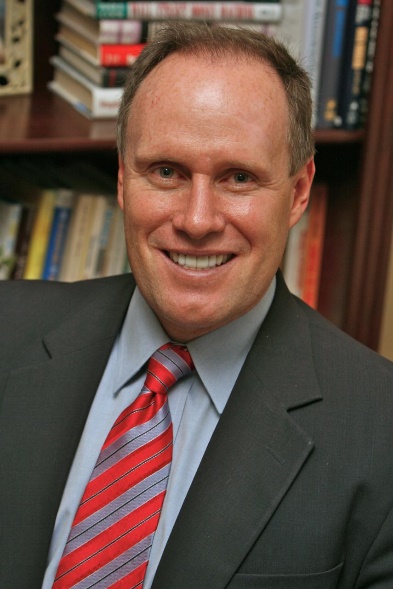 Stephen M. R. Covey
82
Mindenki csal?
Harvard Business School, MIT, Princeton, UCLA és Yale egyetemeken több ezer „becsületes” hallgatóval
20 egyszerű számtanfeladatból álló kérdéssor
A kísérleti csoportokban: kb. fél dollár minden helyes válaszért
A kontrollcsoportokban: osztályzat
A kísérleti csoportokban a válaszlapokat megsemmisítették
Az átlagos négy helyett hat helyes választ „vallottak be”

(HBRm 2008. április)
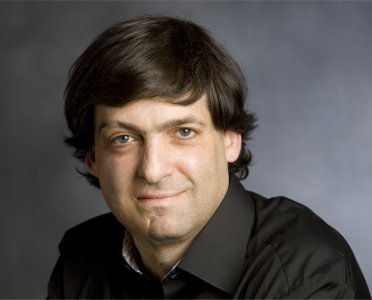 Dan Ariely
(1968 - )

Hogyan csalnak a becsületesek?
83
Mit jelent ez?
Adódó alkalommal az emberek többsége                  százalékkal meghamisította az eredményt
50
Más szemszögből nézve a csalás lehetőségét	    százalékban használták ki
12,5
Szomorú vagy örvendetes az eredmény?
84
Milyen tényezők befolyásolták a csalás mértékét?
A tettenérés veszélyének csökkentése (teljes anonimitás a felvett pénzösszeggel kapcsolatban) : nőtt-e a csalás mértéke?
Igen
Nem
Nem
A jutalmat játékzsetonban kapták meg
Nőtt-e a csalás mértéke?
Igen
Nem
Igen
Átlagosan hány százalékkal nőtt a csalás mértéke?
Több mint
100%
85
Minek a hatására csökkent a csalás mértéke?
„Azt figyeltük meg, hogy ha rávettük a résztvevőket, hogy gondolják végig a becsületességgel kapcsolatos normáikat (a Tízparancsolat felidézésével, vagy becsületkódex aláíratásával), az teljes mértékben megszüntette a csalás jelenségét.”
(Dan Ariely)
86
Néhány főcím
Új alkalmazotti mottó: Ne bízzunk senkiben!
A cégeknek vissza kell szerezniük a bizalmat
Mindkét fél visszaélt a másik bizalmával
New York-i Tőzsde: 20 kereskedőt vádolnak
A bizalom visszaszerzéséhez morálisan kell megerősödni
Széteső kapcsolatok, csökkenő bizalom
Kiben bízhatunk ezután?
87
Megdöbbentő számok
Az alkalmazottaknak csak 51%-a bízik a felső vezetésben.
Az alkalmazottaknak csak 36%-a gondolja azt, hogy a vezetőik őszintén és tisztességesen cselekednek.
Az elmúlt 12 hónapban az alkalmazottak 76%-a tapasztalt a munkahelyén illegális vagy etikátlan magatartást, olyan viselkedést, amely – ha nyilvánosságra kerülne – komolyan ártana a cég iránti bizalomnak.
88
A diákok hány százaléka ismerte be, hogy csalt annak érdekében, hogy javítsa bejutási esélyét a felsőoktatásba?
Bölcsészkar 
Jogi kar
Orvosi egyetem
Tanárképző
Üzleti iskolák
43%
63%
63%
52%
75%
89
Mi a bizalom? (1)
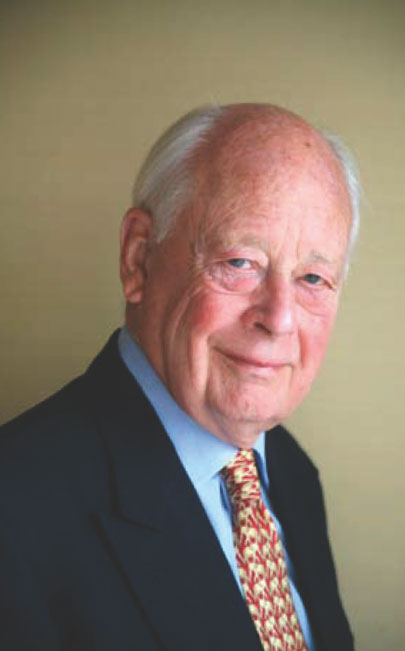 „A bizalom alatt a szervezetek valójában a meggyőződést értik – valaki szakértelmével és egy cél iránti elkötelezettségével kapcsolatos meggyőződését.”
Charles Handy
(1932-  )
90
[Speaker Notes: 1. kérdés: Megbízhatom-e (még mindig) ügyfelemben, kollégában?]
A bizalom típusai
„Személyes bizalom: az adott személy feddhetetlenségébe vetett hitre épül; a legalapvetőbb és legszélesebb értelemben felfogott bizalom
Szakértői bizalom: egy tanácsadó képességeire való hagyatkozás egy konkrét tárgykörben
Strukturális bizalom: azt tükrözi, hogy a szerepek és ambíciók miként módosítják a rálátást, illetve alakítják az információkat”
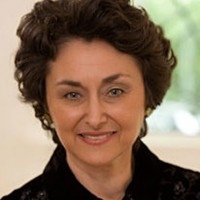 Saj-Nicole A. Joni
91
A személyes bizalom tesztje
Erős a személyes bizalom akkor, ha igennel válaszolunk a következő kérdésekre: 
Becsületes és etikus-e ez az ember?
Betartja-e a szavát? 
Alapjában véve jóindulatú-e? 
Körültekintéssel és diszkréten kezeli a bizalmas információkat? 
Egyenesen megmondja, ha nem tud valamit?
92
[Speaker Notes: Példa: túl nagy bizalmat adtam egy munkatársamnak 9 éven keresztül – 6 év megválás]
A szakértői bizalom tesztje
Erős a szakértői bizalom akkor, ha igennel válaszolunk a következő kérdésekre: 
Szakértője-e ez az ember a szakterületének?
Naprakészek-e az ismeretei? 
Hiteles információkkal támasztja-e alá az álláspontját? 
Képes-e arra, hogy szakértelmét a mi sajátos helyzetünkre alkalmazza? 
Tud-e bölcs tanácsokat adni a kockázatokkal, az opciókkal és a kompromisszumokkal kapcsolatban?
93
[Speaker Notes: Példa: jó oktatóinknak túlzott bizalom, annak ellenére, hogy egyetértünk: nem univerzális trénerekkel dolgozunk]
A strukturális bizalom tesztje
A strukturális bizalom erős, ha igennel válaszolunk a következő kérdésekre: 
Vajon az adott személy – a konkrét szerep- és felelősségi körben –  képes-e a saját céljaitól vagy érdekeitől független véleményalkotásra? 
Olyan pozícióban van-e, amely lehetővé teszi a teljes lojalitást?
Nem valószínű, hogy átalakítja vagy megszűri az információkat?
Joggal feltételezhető-e, hogy nem kerül át olyan szerepkörbe, amely strukturális gátakat szab a köztünk fennálló bizalomnak – például nem történik-e meg valamikor, hogy ugyanazért a beosztásért vagy ugyanazért az ügyfélért szállunk harcba?
94
[Speaker Notes: Példa: 7 évvel ezelőtt konfliktus olyan vezető kollégával, akivel kölcsönös volt a személyes és szakértői bizalom]
Tartalom
Alapozás
Vezetés / menedzsment, „Value-based Management”
Értékek, alapértékek, „Managing by Values”
Felelősség és hatalom
Miért felelős a vezető?
Hatalom kontra hatalommánia
A munkahelyi légkör ereje
Vezetési stílusok
Motiválás
Szervezeti kihívások
Etikai üzemzavar
Szervezetek és közösségek
Bizalomépítés
A bizalom típusai
A bizalom menedzselése 
Jellemformálás
A jellem lényege
A jellemművelés elemei
95
Mi a bizalom? (2)
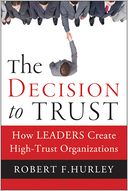 „A bizalom az, amikor a kiszolgáltatott helyzetben lévő ember … reményteljesen számít valakire … (rövidítve, megj.: FJ).”
Robert F. Hurley
Trust: „confident reliance on someone when you are in a position of vulnerability” (eredeti nyelvű hivatkozással kiegészítve, megj.: FJ)
96
[Speaker Notes: 2. kérdés: Mit kell tennem, hogy bízzanak bennem?]
A bizalom folyamata(az eredeti anyag rövidítésével, megj.: FJ)
1. Reményteljes számítás
2. Kétségek és kételyek
3. Bátorítás
4. A bizalom megadása
97
[Speaker Notes: (a) Kiszolgáltatott helyzetben vagyok
	(b) Szükségem van a másik segítségére
	(c) Úgy gondolom, hogy a másik tud segíteni
	(d) Megelőlegezem a bizalmat
	(e) Kérem a bizalmat
(a) Nem kerülök bajba ha nem segítek neki? Nem fog kihasználni? Nem fog csökkenni az értékem?
	(b) Mi történik, ha nem segítek? Máshoz fog fordulni? Helyettesíthető vagyok?
	(c) Csapdahelyzetben – kiszolgáltatott – helyzetben vagyok én is!
	(d) Megbízhatom-e? Nem fog visszaélni a bizalmammal?
(a) Mi az oka, hogy nem mer bízni bennem? Mitől fél?
	(b) Mit kell tennem, hogy ez változzon?
	(c) Hogyan jelezzem?
4. 	Ha elég meggyőző a bátorítás le tudom győzni a félelmet, bizalmat adok.]
A bizalmi modell tényezői
A „bízó” (döntéshozó) jellemzői:
Kockázatviselő-képességmértéke nagy hatással van a hajlandóságra, hogy valakiben bízzunk
Alkalmazkodóképességbefolyásolja az időtartamot, amire szükségünk van ahhoz, hogy kialakuljon bennünk a bizalom
A hatalmi helyzetha a bízó hatalmi helyzetben van, valószínűbb, hogy megbízik valakiben, mivel megtorolhatja, ha bárki visszaél a bizalmával
98
[Speaker Notes: E tényezőknek gyakran nem sok közük van a bizalmat kérő személyhez (a „bizalmashoz”), hanem a személyiség, a kultúra és az egyéni tapasztalatok komplex keverékének eredményei]
A bizalmi modell tényezői (folyt.)
Szituációs jellemzők:
Biztonságminél több a vesztenivaló, annál kisebb a valószínűsége annak, hogy az emberek hajlandók lesznek bizakodni
A hasonlóságok számarendszerint könnyebben megbízunk azokban, akik hozzánk hasonlónak tűnnek
Érdekazonosságokamikor az érdekek egybevágnak, a bizalom ésszerű reakció; az érdekek hiányzó összhangja bizalmatlansághoz vezet; az átláthatatlan döntéshozatali eljárások bizalmatlanságot szülnek – függetlenül attól, hogy mi az igazság
99
[Speaker Notes: A konkrét szituáció különféle vonatkozásaival és a felek közti viszonnyal kapcsolatosak
Eredményesen alakíthatók mások bizalmának megnyerése érdekében]
A bizalmi modell tényezői (folyt.)
Jóindulatú törődésaz a vezető, aki bizonyítja jóindulatú törődését – azaz megmutatja a beosztottjainak, hogy hajlandó értük kockázatot vállalni -, nemcsak a bizalmat, hanem a hűséget és az elkötelezettséget is kiváltja belőlük
Képességa menedzserek rutinszerűen végeznek „képességfelmérést”, amikor arról döntenek, hogy bizalmat adjanak vagy hatáskört delegáljanak a beosztottjaiknak (ez fordítva is igaz)
Kiszámíthatóság és becsületességazt, akinek a magatartása kiszámítható és akinek szavai és tettei egységben vannak, méltóbbnak tekintik a bizalomra
A kommunikáció minőségemivel a bizalom relációs fogalom, a nyílt és őszinte kommunikáció rendszerint segíti a bizalom kialakulását
100
Bízni vagy nem bízni ?
101
A bizalom menedzselésének gyakorlati módszerei
102
[Speaker Notes: Ezekkel az eszközökkel a bizalmat kérőnek/bizalmasnak kell élnie!]
A bizalom menedzselésének gyakorlati módszerei (folyt.)
103
A bizalom menedzselésének gyakorlati módszerei (folyt.)
104
Tartalom
Alapozás
Vezetés / menedzsment, „Value-based Management”
Értékek, alapértékek, „Managing by Values”
Felelősség és hatalom
Miért felelős a vezető?
Hatalom kontra hatalommánia
A munkahelyi légkör ereje
Vezetési stílusok
Motiválás
Szervezeti kihívások
Etikai üzemzavar
Szervezetek és közösségek
Bizalomépítés
A bizalom típusai
A bizalom menedzselése 
Jellemformálás
A jellem lényege
A jellemművelés elemei
105
Mi a jellem?
„A jellem tehát egészen más, mint a személyiség, vagy az imázs, a hírnév, vagy a híresség. Ha egy ember jelleméről beszélünk, az ember leglényegére gondolunk, arra a belső valóságra, amelyben az ember gondolatai, beszéde, döntései, magatartása és kapcsolatai gyökereznek. A jellem, mint olyan a magatartás meghatározója, a magatartás pedig a jellem megnyilvánulása.”
(Os Guinness)
106
Imázs:a jellem értékelése
Személyiség:gondolatok, beszéd, döntések, magatartás, kapcsolatok
Jellem:az ember leglényege
Az imázstól a jellemig
107
[Speaker Notes: Felső vezetés, menedzsmentképzés óriási hangsúlyt fektet a magatartásra, viselkedési formákra és stílusokra
 Fontos a magatartás, de a jellem határozza meg a magatartást és nem fordítva
 Gyakran látjuk, hogy ragyogó imázzsal rendelkező emberek személyisége egyik napról a másikra összeomlik
  Mi az oka? Egy nem igazi ”kép mutatása”.]
A tettetésről
„Álcázással egy ideig leplezni lehet a jellem igazi voltát, meg nem történt változásokat is lehet tettetni, azonban végül mégis mindig ki fog ütközni a jellem igazi valója, a maga jó, vagy rossz következményeivel együtt.”
(Os Guinness)
108
[Speaker Notes: Egyetértenek az idézettel?]
Mik a jellemes ember legfőbb sajátosságai?
109
Miért fontos a jellem?
„Kifelé a jellem annak a bizalomnak a csatlakozási pontja, amellyel a követők a vezetőhöz kapcsolódnak. Befelé pedig a jellem az, ami a vezető lelke legmélyén egyrészt hajtóműként, másrészt fékként szolgál. Sok esetben a jó cselekedetre való első ösztönzés és a rossz cselekedet legvégső gátja egyaránt a jellemből fakad.”
(Os Guinness)
110
[Speaker Notes: - Milyen funkciói vannak a jellemnek?]
Gondolatok a jellemről
A kis döntések formálják a jellemet a nagy döntések pedig megmutatják azt
A tehetség ajándék – a jellem döntés
A jellem tartós sikert hoz az emberi kapcsolatokban
Az emberek nem emelkedhetnek a jellemük korlátai fölé
A jellem az egyénre nézve olyan, mint az alkotmány a nemzetre tekintve
111
Tartalom
Alapozás
Vezetés / menedzsment, „Value-based Management”
Értékek, alapértékek, „Managing by Values”
Felelősség és hatalom
Miért felelős a vezető?
Hatalom kontra hatalommánia
A munkahelyi légkör ereje
Vezetési stílusok
Motiválás
Szervezeti kihívások
Etikai üzemzavar
Szervezetek és közösségek
Bizalomépítés
A bizalom típusai
A bizalom menedzselése 
Jellemformálás
A jellem lényege
A jellemművelés elemei
112
A jellemművelés elemei (1)
„A jó jellem egyik alapfeltétele, hogy legyen egy végső norma, amelyhez létünket, gondolkodásunkat és tetteinket mérjük. Az emberek többsége a családjából vagy a hitéből meríti ezt a végső normát. A hívő emberek esetében a hit normája még a család normájánál is fontosabb. A hiten belül pedig Isten szentsége adja meg az abszolút, nélkülözhetetlen és ellentmondást nem tűrő normát.”
113
A jellemművelés elemei (2)
„Magának Istennek a jellemére építve, a jó jellem második lényegi eleme a mély és maradandó változásra való képesség ott, ahol szükséges. E nélkül a jellemhiba jellemhiba marad, és ezen a legjobb szándék és a legdörzsöltebb arculattervezés sem tud változtatni. A történelemben az igazi megtérés – amit William Wilberforce úgy nevezett: „a nagy változás” – mindig is az emberi tapasztalat legmélyebb átalakulása volt.”
114
A jellemművelés elemei (3)
„A jó jellem művelésének harmadik lényeges eleme az erkölcsi felelősségre vonhatóság. Bármilyen magasra helyezzük is életünk végső normáját, és bármennyire gyökeres lehetett is személyes megváltozásunk, menet közben továbbra is folyamatosan, újra meg újra szükségünk lesz a korrekcióra.”
115
A jellemművelés elemei (4)
„A jellemművelés negyedik fontos eszköze a lemondás, az a képesség, hogy határozott nemet mondjunk azokra a rossz szokásokra, amelyek a rabságukba akarnak ejteni bennünket.”
116
A jellemművelés elemei (5)
„A jó jellem kiművelésének ötödik fontos eszköze a megbocsátás. Az élet óhatatlan velejárója, hogy sérelmeket kell elszenvednünk, akár szándékosan vagy akaratlanul, akár szóval vagy tettel, akár egy csípős megjegyzéssel vagy egy rosszindulatú tőrdöféssel okozzák azokat. A jellem szempontjából az a kérdés, hogy a sérelmekre miként reagálunk: bosszúszomjas nehezteléssel, vagy a megbocsátás nagylelkűségével.”
117
A jellemművelés elemei (6)
„A jellemművelés hatodik lényegi eleme a diszkréció, a titoktartás, a szabadság attól, hogy erényességünkkel hivalkodjunk, s jó tulajdonságainkért, eredményeinkért nyilvános elismerést várjunk.”
(Os Guinness)
118
Melyik elem a legnehezebb?
Egy végső normához mérjük magunkat
Mély és maradandó változásra való képesség
Erkölcsi felelősségre vonhatóság
„Nem” a rossz szokásokra
Megbocsátás
Diszkréció
119
A jó és a rossz kamata
„A jót és a rosszat egyaránt kamatostól kapjuk vissza. Ezért van olyan végtelenül nagy jelentősége az apró döntéseknek, amelyeket nap mint nap meghozunk. A legkisebb mai jócselekedet egy stratégiai pont elfoglalásával egyenlő, melyről néhány hónap múltán soha nem álmodott győzelmekig törhetsz előre. Ha pedig ma egy látszólag jelentéktelen dologban engedsz sóvárgásodnak vagy haragodnak, olyan támadást indítanak ellened, amelyre egyébként nem kerülhetne sor.”
(C.S. Lewis)
120